19-1
These materials are by the Kongki Ka Project and are made available to you under the terms of the Creative Commons Attribution ShareAlike license 4.0.
You have permission to share and redistribute these materials in any format and to make reasonable revisions and adaptations of this translation, provided that:
•	You include the above licence and source information.
•	If you redistribute these materials or create derivatives, you must distribute your contributions under the same license as the original.

The Holy Bible, Berean Standard Bible, BSB is produced in cooperation with Bible Hub, Discovery Bible, OpenBible.com, and the Berean Bible Translation Committee. This text of God's Word has been dedicated to the public domain.

Tibetan text is from the The Holy Bible in Modern Literary Tibetan, New Tibetan Bible translation.
This translation is made available under the terms of the Creative Commons Attribution-NonCommercial-NoDerivatives 4.0 International license.
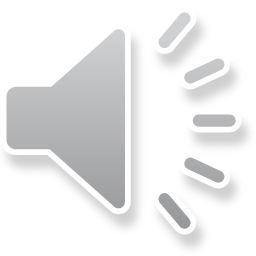 [Speaker Notes: Ch
19 David
1. Two Kings - 2 Samuel 2:4; 2:8-9; 3:1; 4:5 - 5:4 (Top)
2. Return of the ark to the city of David - 2 Sam 6:1-23 (Right Center)
3. David's reception of Mephibosheth - 2 Sam 9 (Right Bottom)
4. David, Bath-sheba and Uriah - 2 Sam 11 (Center Bottom)
5. Nathan confronts David - 2 Sam 12:1-14 (Left Bottom)
6. Solomon is born - 2 Sam 12:15-25 (Left Center)]
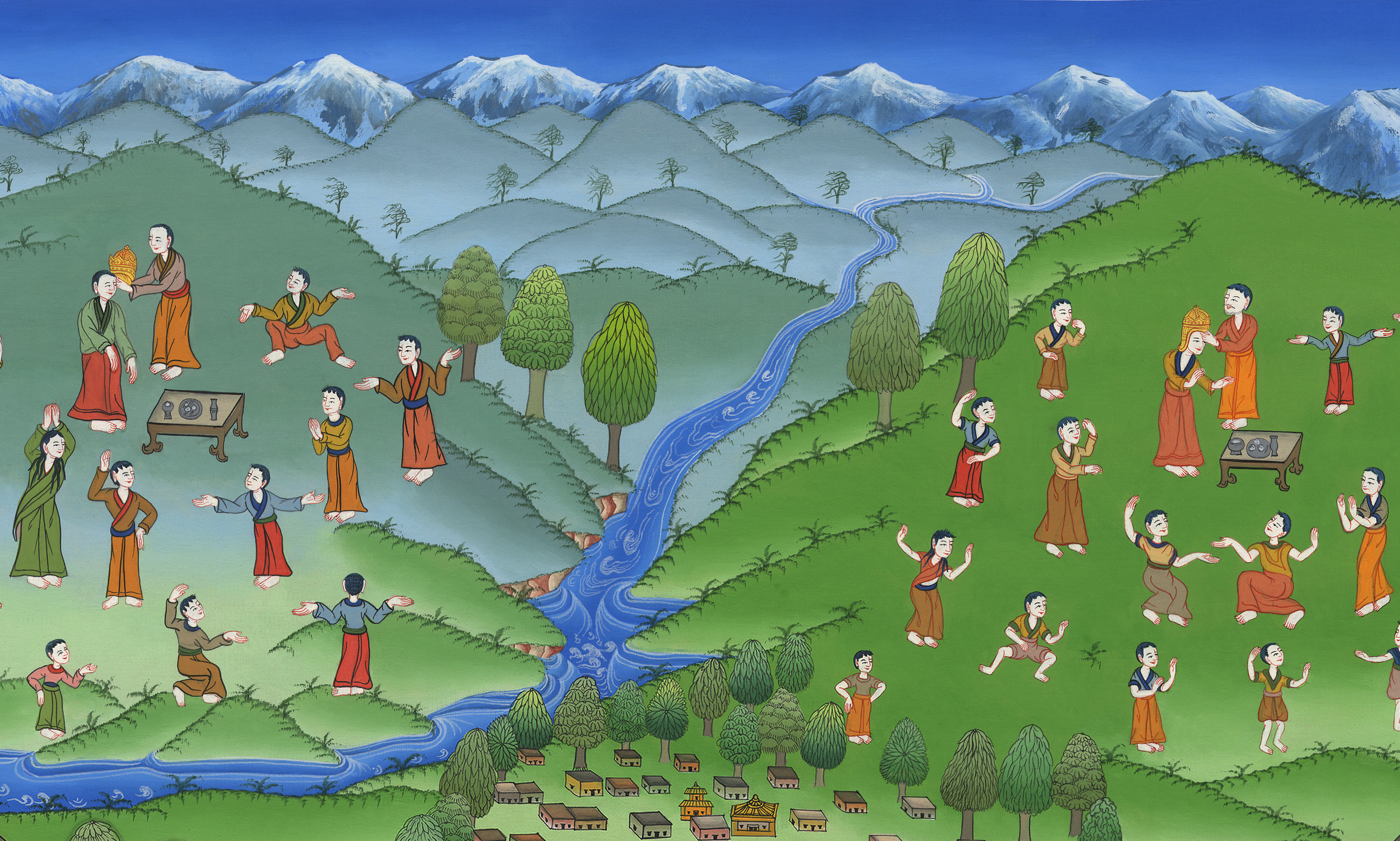 ཤ་མུ་ཨེལ་གཉིས་པ། 2-5
རྒྱལ་པོ་གཉིས།
1. Two Kings - 2 Samuel 2:4; 2:8-9; 3:1; 4:5 - 5:4 (Top)
ཤ་མུ་ཨེལ་གཉིས་པ། 2-5
རྒྱལ་པོ་གཉིས།
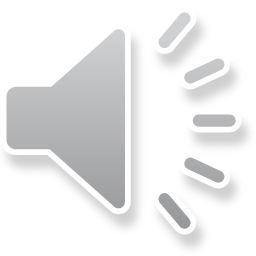 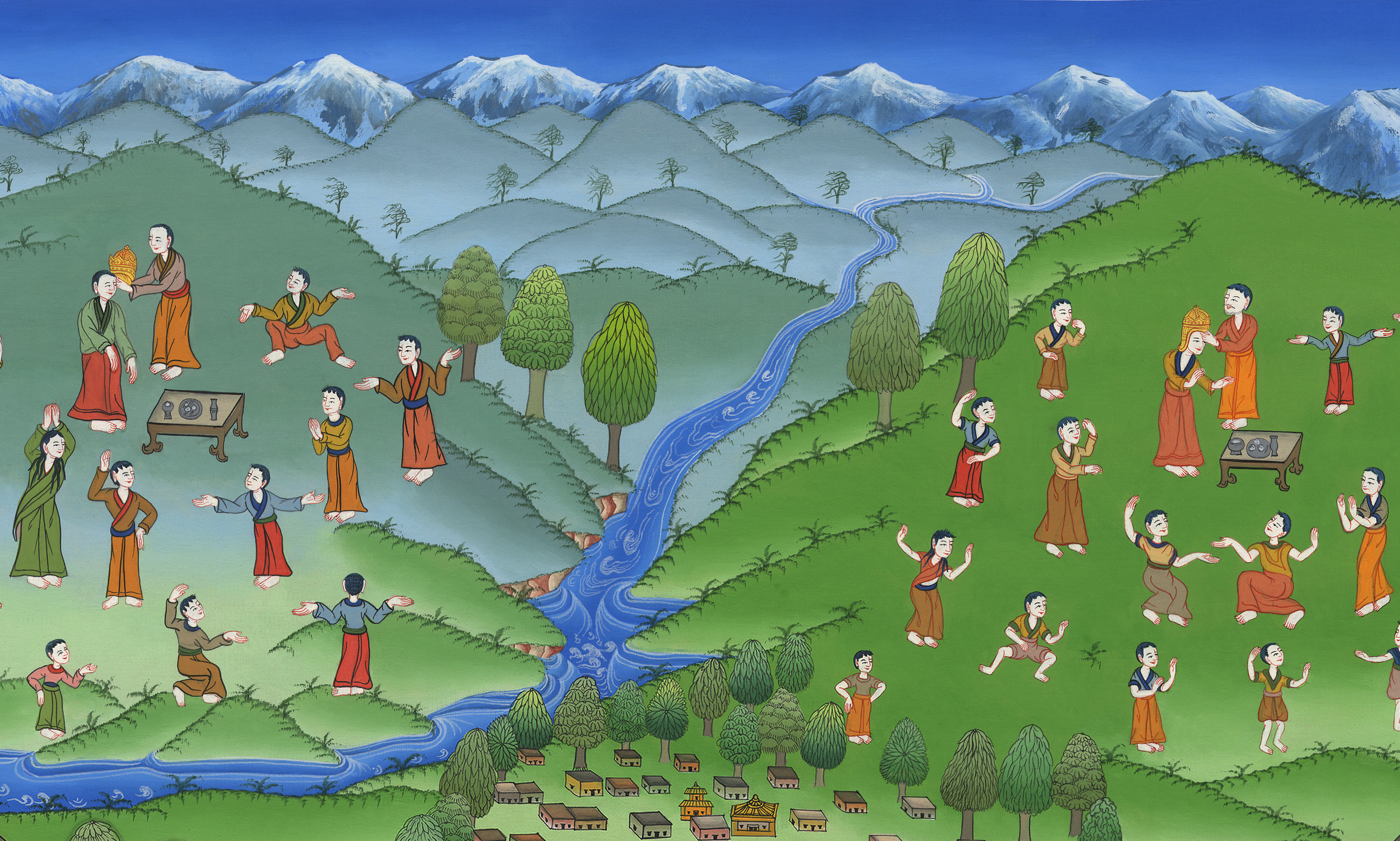 ཤ་མུ་ཨེལ་གཉིས་པ། 2-5
རྒྱལ་པོ་གཉིས།
This work is licensed under a Creative Commons Attribution-ShareAlike 4.0 International License
The Lord spoke to David and told him to take his family to the town of Hebron to live with his family.
4Then the men of Judah came to Hebron, and there they anointed David king over the house of Judah. And they told David, “It was the men of Jabesh-gilead who buried Saul.”
4དེ་ནས་ཡ་ཧུ་དཱ་པ་རྣམས་འོངས་ནས་དཱ་བིད་ནི་ཡ་ཧུ་དཱ་ཁྱིམ་རྒྱུད་ཀྱི་རྒྱལ་པོར་བསྐོས་ཤིང་། ཡང་མི་ཞིག་གིས་དཱ་བིད་ལ་སོ་ལོའི་བེམ་པོ་དུར་དུ་འཇུག་མཁན་ནི་ཡཱ་བེ་སི་གིལ་ཨད་པ་རྣམས་ཡིན་ནོ་ཞེས་སྨྲས་པས།
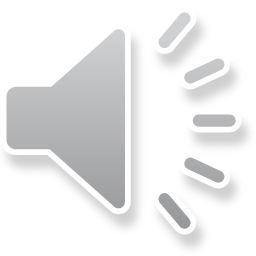 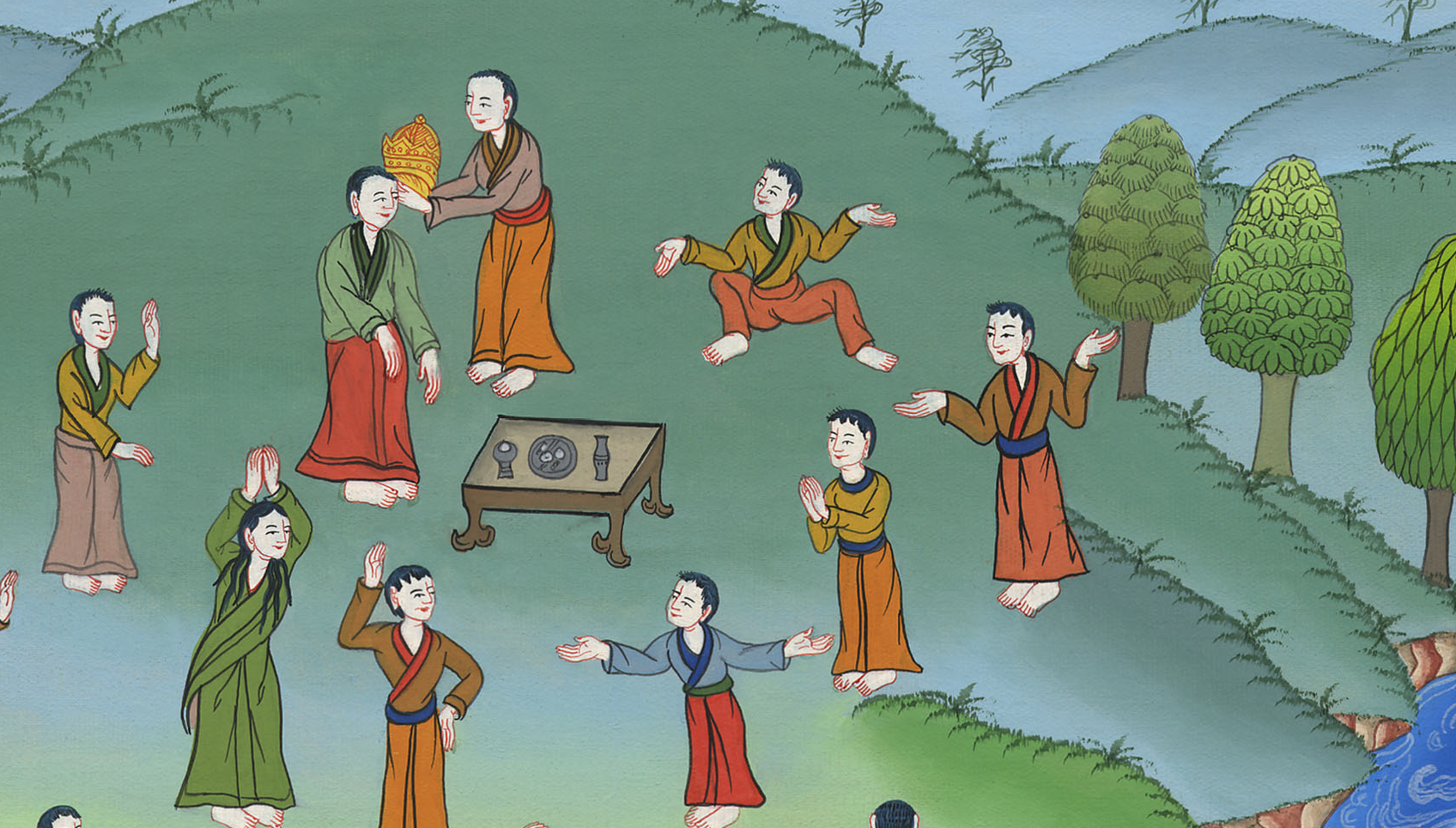 ཤ་མུ་ཨེལ་གཉིས་པ། 2:4
8Meanwhile, Abner son of Ner, the commander of Saul’s army, took Saul’s son Ish-bosheth, moved him to Mahanaim, 9and made him king over Gilead, Asher, Jezreel, Ephraim, and Benjamin—over all Israel.
8དེ་ནས་ནེར་གྱི་བུ་སྟེ། སོ་ལོའི་དམག་དཔུང་གི་དམག་དཔོན་ཨབ་ནེར་གྱིས་སྔར་སོ་ལོའི་སྲས་ཨིས་པོ་ཤེད་ཁྲིད་ནས་མཱ་ཧ་ནཱ་ཡིམ་གྱི་ཕ་རོལ་ཏུ་དྲངས་ཏེ། 9གིལ་ཨད་དང་ཨ་ཤུར་པ་རྣམས་དང་། ཡེ་སི་རེ་ཨེལ་དང་། ཨེ་ཕཱར་ཡིམ་དང་། པེན་ཡཱ་མེན་དང་། ཡེས་ར་ཨེལ་ཡོངས་ཀྱི་རྒྱལ་པོར་བསྐོས་ཤིང་།
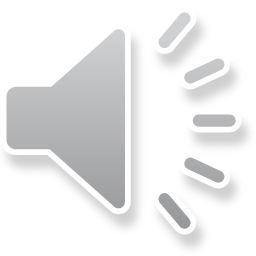 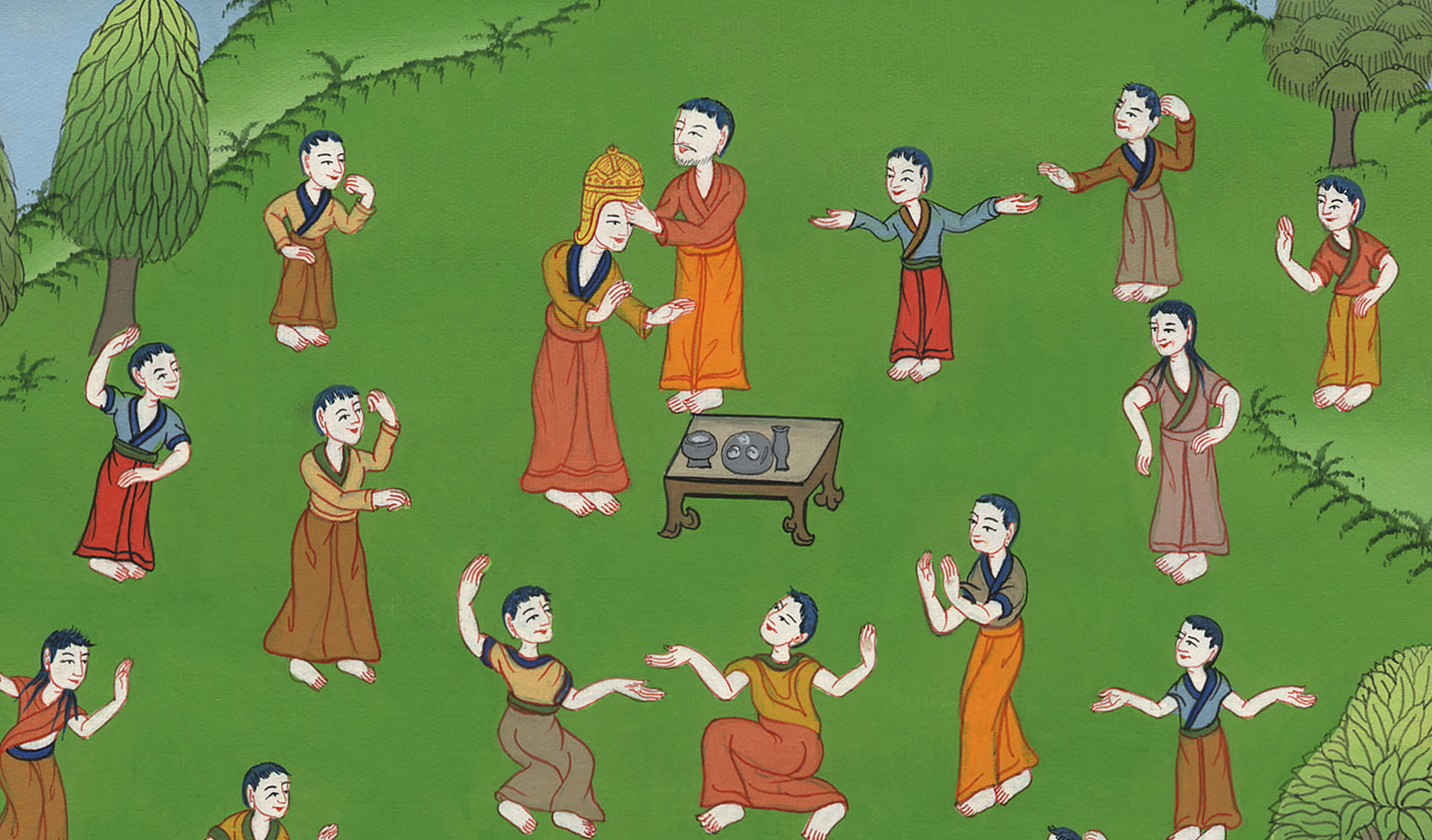 ཤ་མུ་ཨེལ་གཉིས་པ། 2:8,9
3:1Now the war between the house of Saul and the house of David was protracted. And David grew stronger and stronger, while the house of Saul grew weaker and weaker.
1དེའི་རྗེས་སུ་དཱ་བིད་ཀྱིས་དཀོན་མཆོག་ཡ་ཝཱེ་ལ་འདི་ལྟར། བདག་ནི་ཡ་ཧུ་དཱའི་གྲོང་ཁྱེར་དུ་འགྲོ་རུང་ངམ་ཞེས་ཞུས་པར། དཀོན་མཆོག་ཡ་ཝཱེས་དེ་ལ་ཁྱོད་སོང་ཞིག་ཅེས་གསུངས། ཡང་དཱ་བིད་ཀྱིས། བདག་གང་དུ་འགྲོའམ་ཞུས་པ་དང་ཁོང་གིས། ཧེབ་རོན་དུ་སོང་ཞིག་ཅེས་གསུངས་སོ། །
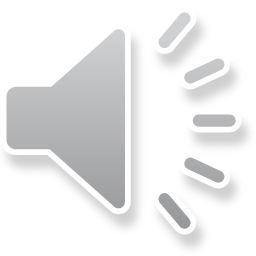 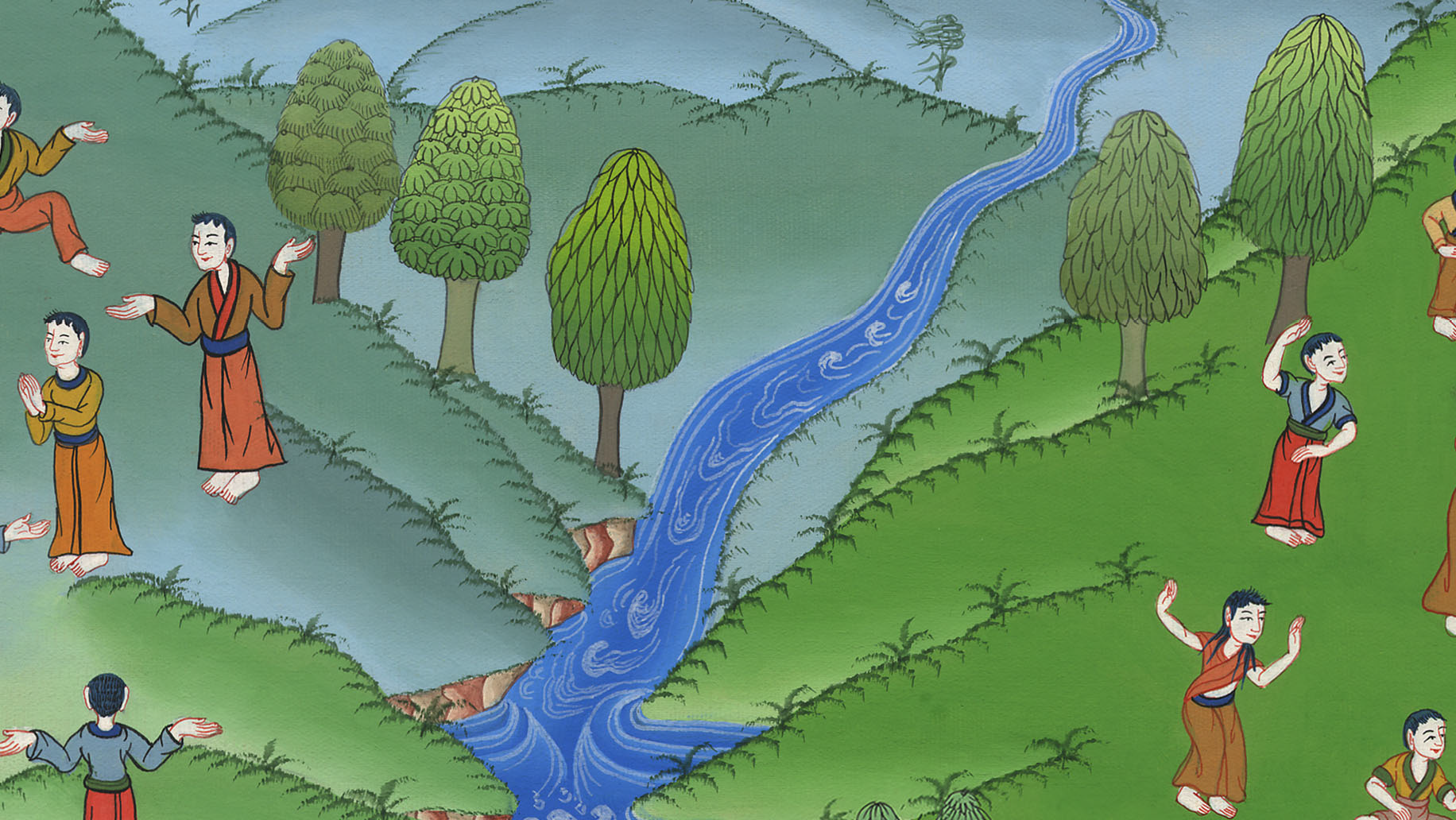 ཤ་མུ་ཨེལ་གཉིས་པ། 3:1
One day two men from Ish-Bosheth’s army found him sleeping. They killed him.
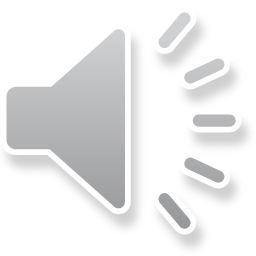 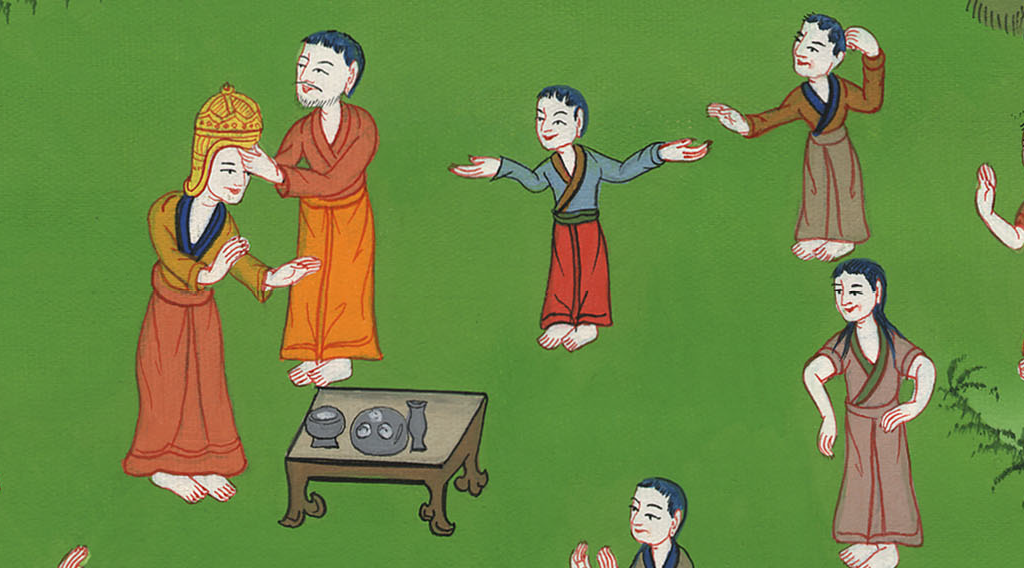 5:1Then all the tribes of Israel came to David at Hebron and said, “Here we are, your own flesh and blood.
1ཡང་དེ་ནས་ཡེས་ར་ཨེལ་པའི་ཚོ་ཁག་ཐམས་ཅད་ཧེབ་རོན་དུ་དཱ་བིད་ཀྱི་དྲུང་དུ་འོངས་ནས་ཁོང་ལ། གཟིགས་དང་བདག་ཅག་ནི་ཁྱེད་ཀྱི་ཤ་དང་རུས་པའི་གཉེན་ཉེ་ཡིན་ནོ། །
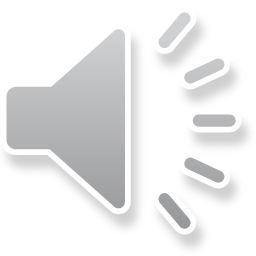 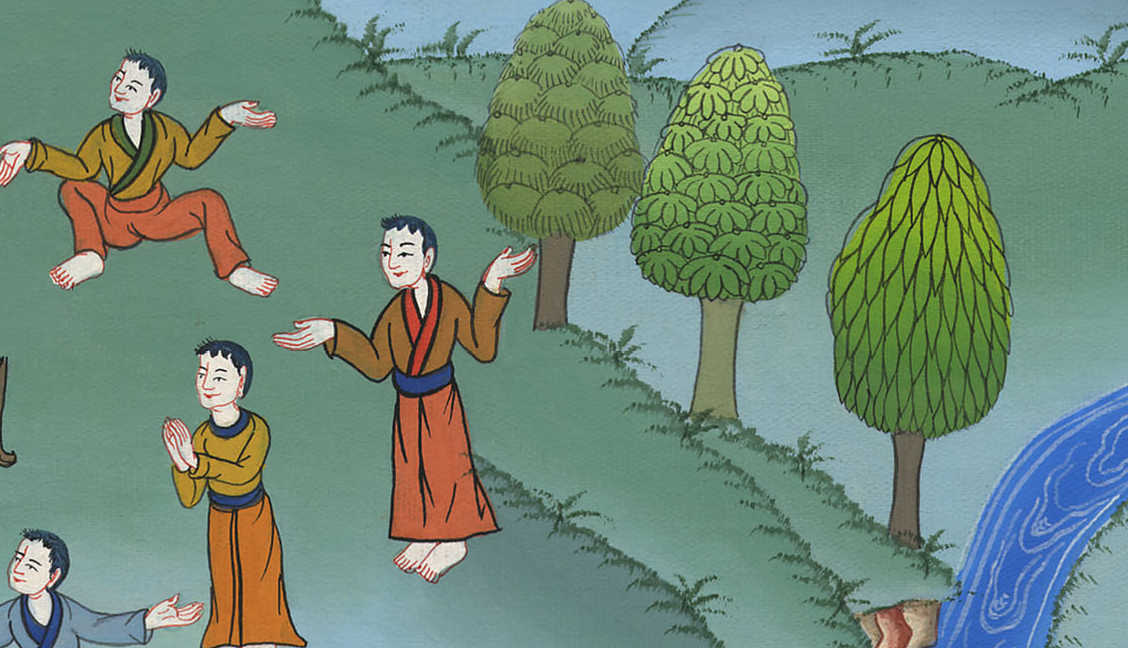 ཤ་མུ་ཨེལ་གཉིས་པ། 5:1
2Even in times past, while Saul was king over us, you were the one who led Israel out and brought them back…
2སྔར་སོ་ལོ་བདག་ཅག་གི་རྒྱལ་པོར་བཞུགས་པའི་ཚེ། ཁྱེད་ནི་ཡེས་ར་ཨེལ་པའི་དམག་དཔུང་གི་འགྲོ་འོང་ལ་སྣེ་ཁྲིད་བྱེད་མཁན་ཡིན།
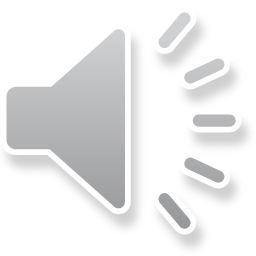 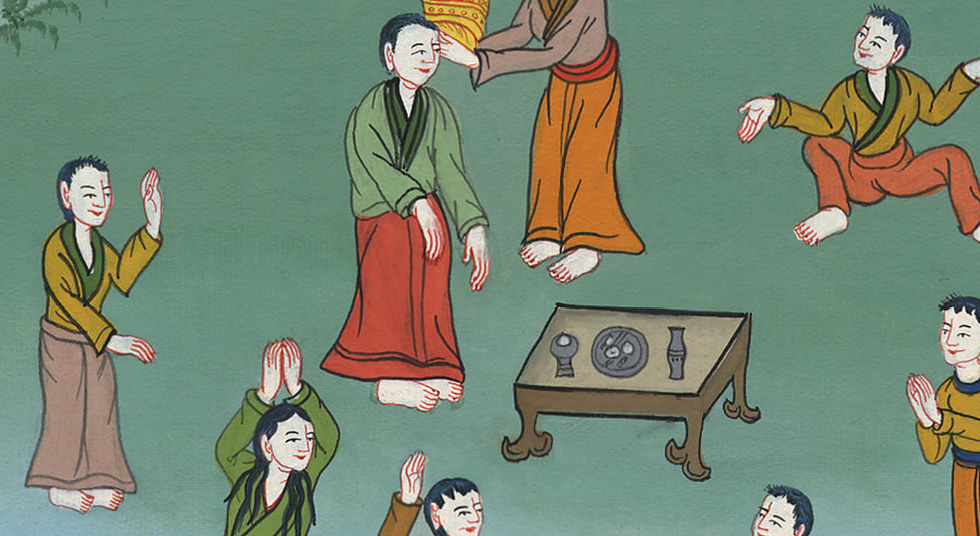 ཤ་མུ་ཨེལ་གཉིས་པ། 5:2
…And to you the Lord said, ‘You will shepherd My people Israel, and you will be ruler over them.’”
དཀོན་མཆོག་ཡ་ཝཱེས་ཀྱང་ཁྱེད་ལ། ཁྱོད་ཀྱིས་བདག་གི་འབངས་མི་ཡེས་ར་ཨེལ་ལ་བདག་སྐྱོང་བྱས་ནས་དེའི་འགོ་དཔོན་དུ་གྱུར་ཅིག་ཅེས་གསུངས་མྱོང་ངོ་ཞེས་ཞུས།
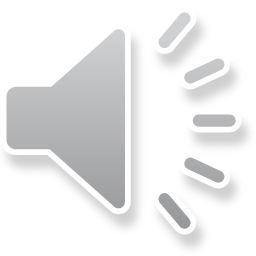 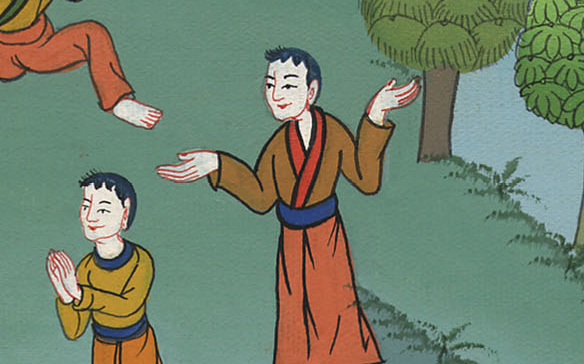 ཤ་མུ་ཨེལ་གཉིས་པ། 5:2
3So all the elders of Israel came to the king at Hebron, where King David made with them a covenant before the Lord. And they anointed him king over Israel.
3ཡེས་ར་ཨེལ་གྱི་རྒན་པོ་རྣམས་ཧེབ་རོན་དུ་རྒྱལ་པོའི་དྲུང་དུ་འོངས་པ་དང་། རྒྱལ་པོ་དཱ་བིད་ཀྱིས་ཧེབ་རོན་དུ་དཀོན་མཆོག་ཡ་ཝཱེའི་སྤྱན་སྔར་དེ་དག་དང་ཆད་དོན་མཛད་ཅིང་། དེ་དག་གིས་དཱ་བིད་ཡེས་ར་ཨེལ་གྱི་རྒྱལ་པོར་བསྐོ་ཆེད་སྣུམ་གྱིས་བྱུགས།
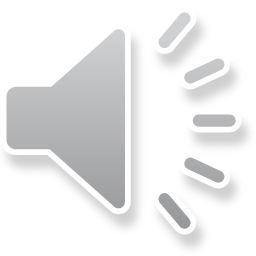 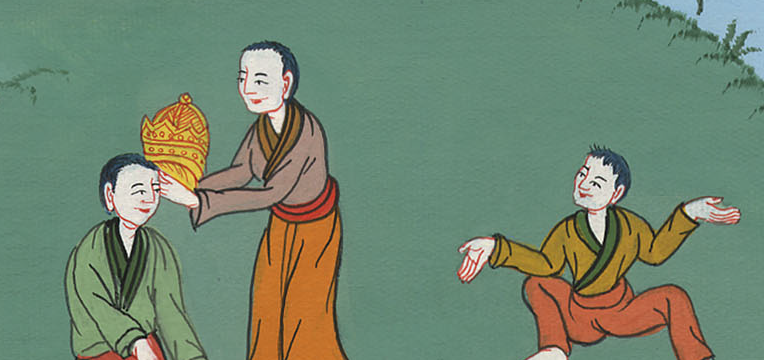 ཤ་མུ་ཨེལ་གཉིས་པ། 5:3
4David was thirty years old when he became king, and he reigned forty years.
4དཱ་བིད་ཀྱིས་རྒྱལ་སྲིད་འཛིན་པའི་ཚེ་ལོ་སུམ་ཅུ་ལོན་ཞིང་ཁོང་གིས་ལོ་བཞི་བཅུའི་རིང་དུ་རྒྱལ་སྲིད་བསྐྱངས།
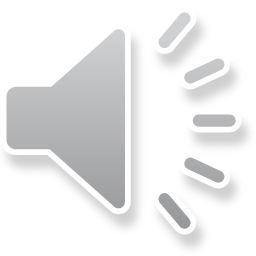 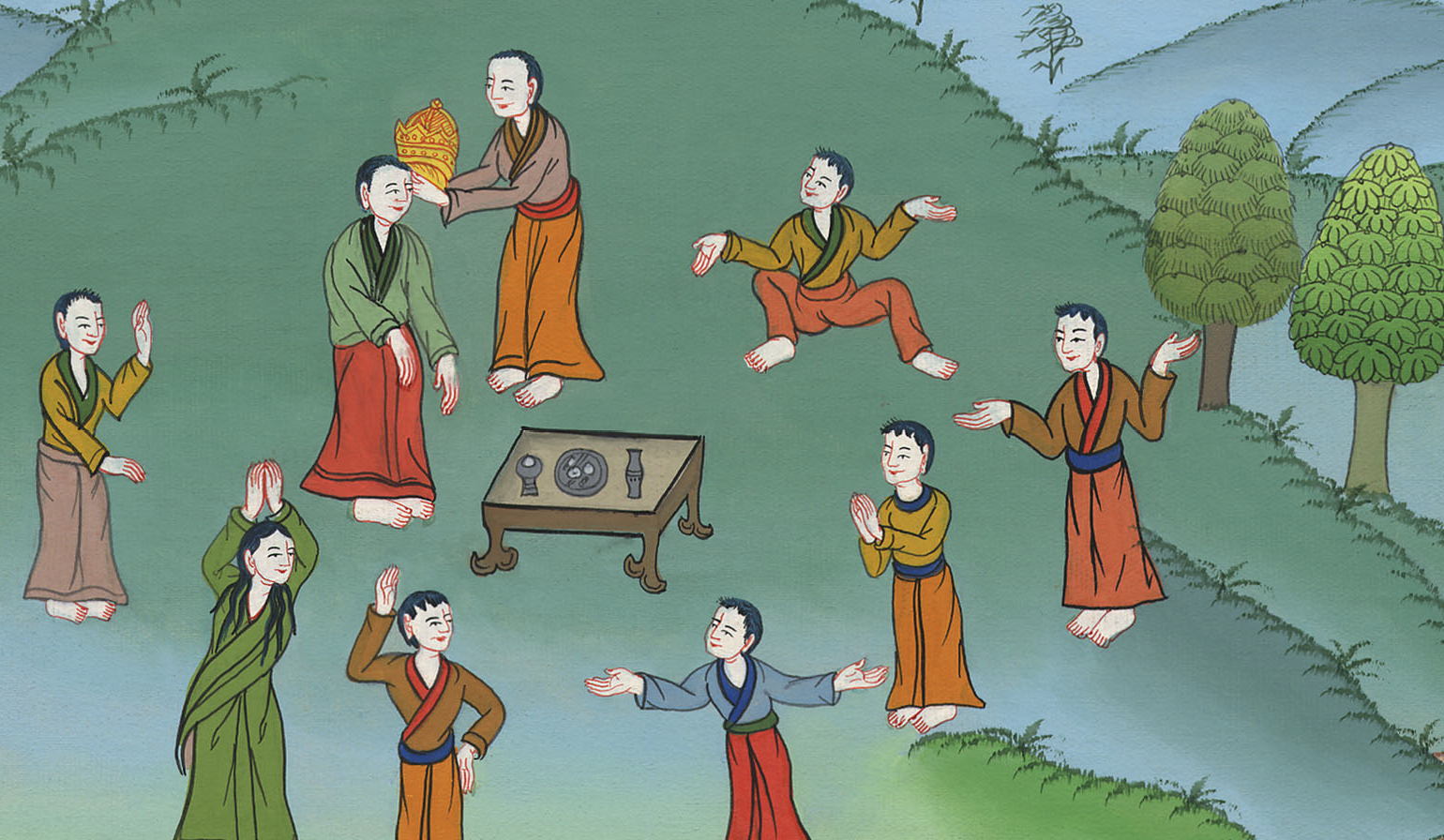 ཤ་མུ་ཨེལ་གཉིས་པ། 5:4